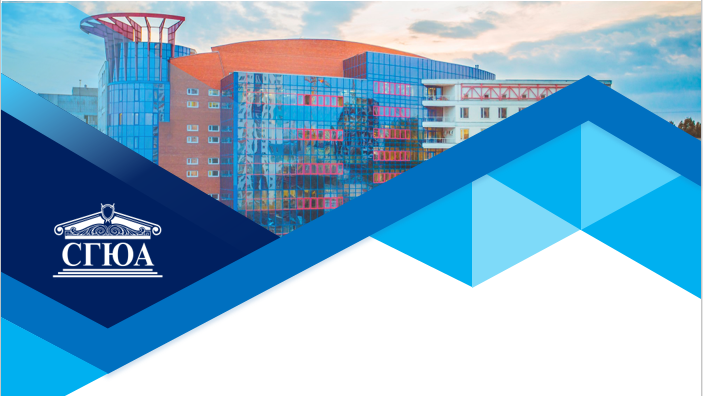 ПРЕЗЕНТАЦИЯ 
ЭЛЕКТИВНОЙ ДИСЦИПЛИНЫ

«Социально-демографические проблемы современного общества»
Подготовила: д.с.н., профессор, профессор кафедры истории, 
политологии и социологии Щебланова В.В.
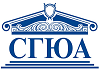 Цель освоения дисциплины
- формирование актуальных представлений о проблемах демографического развития социума.
Систематические представления о закономерностях воспроизводства, миграции населения, о современных демографических приоритетах в стране и мире позволит студентам свободнее ориентироваться в социально-правовой среде.
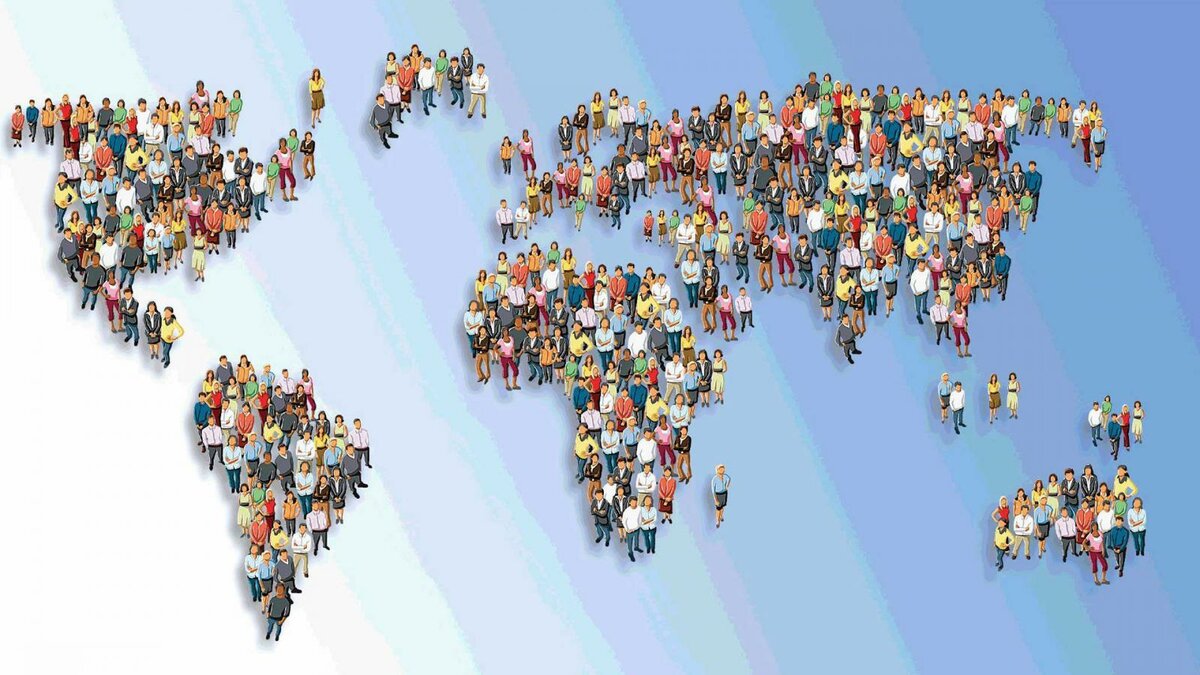 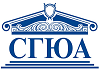 Задачи дисциплины
формирование представлений о движении населения в его многообразных проявлениях в стране и в мире; 
получение навыков использования основных показателей демографических процессов, статистических данных для анализа демографической ситуации в обществе в динамике; 
понимание и анализ основных демографических проблем в России, в мире;
получение навыков оценки приоритетов, факторов и социально-экономических последствий демографического развития общества; 
овладение навыками обоснования стратегии действий             по разрешению социально-правовых проблем в области демографической, миграционной политики;                           навыками демографического прогнозирования.
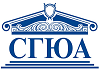 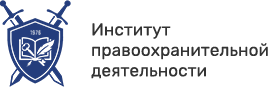 Для кого предназначена дисциплина?
обучающиеся специальности 40.05.02 Правоохранительная деятельность.
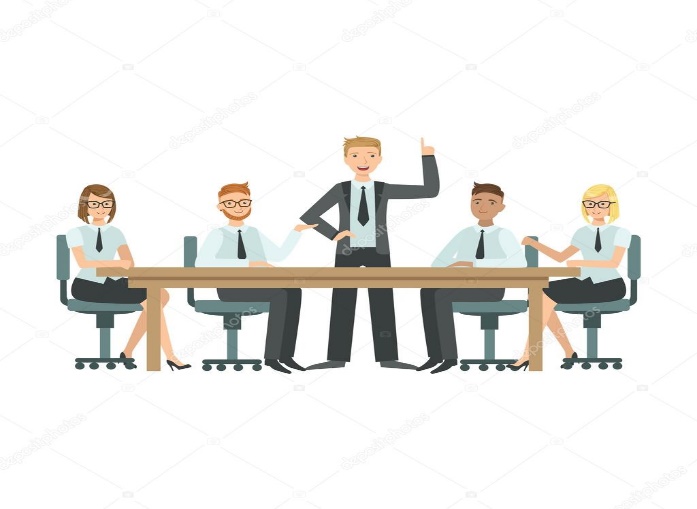 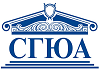 Что изучается в ходе освоения дисциплины?
Движение населения. Демографические показатели. Состав населения. 
Принципы проведения переписей в России, за рубежом.
Продольный и поперечный анализ демографических процессов. Половозрастные пирамиды. 
Семейная структура населения. Жизненный цикл семьи. 
Современные тенденции брачности, рождаемости смертности.
Процессы миграции и урбанизации.
Социально-демографические проблемы в контексте демографической политики стран современного мира.
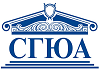 Тематический план дисциплины
Тема 1. Социальная демография: сущность, содержание и этапы развития
Тема 2. Численность и состав населения
Тема 3. Источники данных о населении 
Тема 4. Семья как объект демографии. Брачность и разводимость
Тема 5. Рождаемость как демографический процесс
Тема 6. Старение и смертность населения
Тема 7. Миграция населения. Урбанизация.
Тема 8. Социально-демографические проблемы и демографическая политика
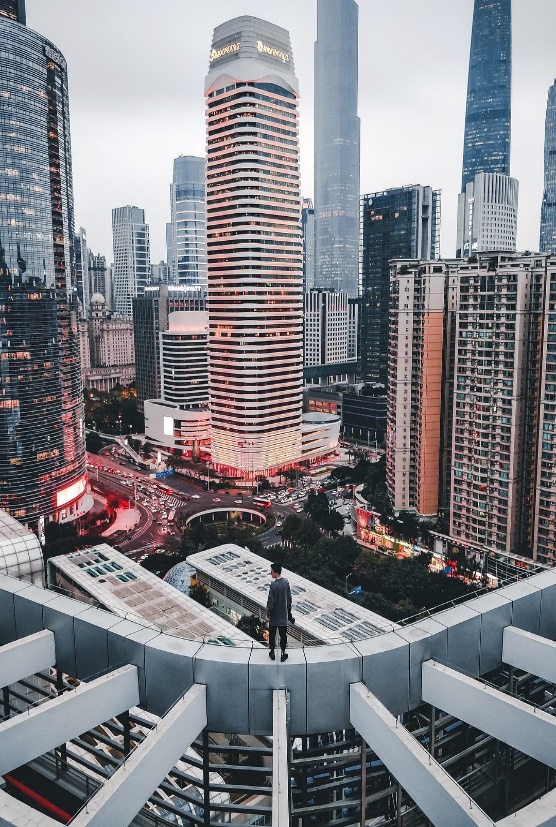 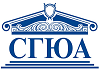 Как будут проходить занятия?
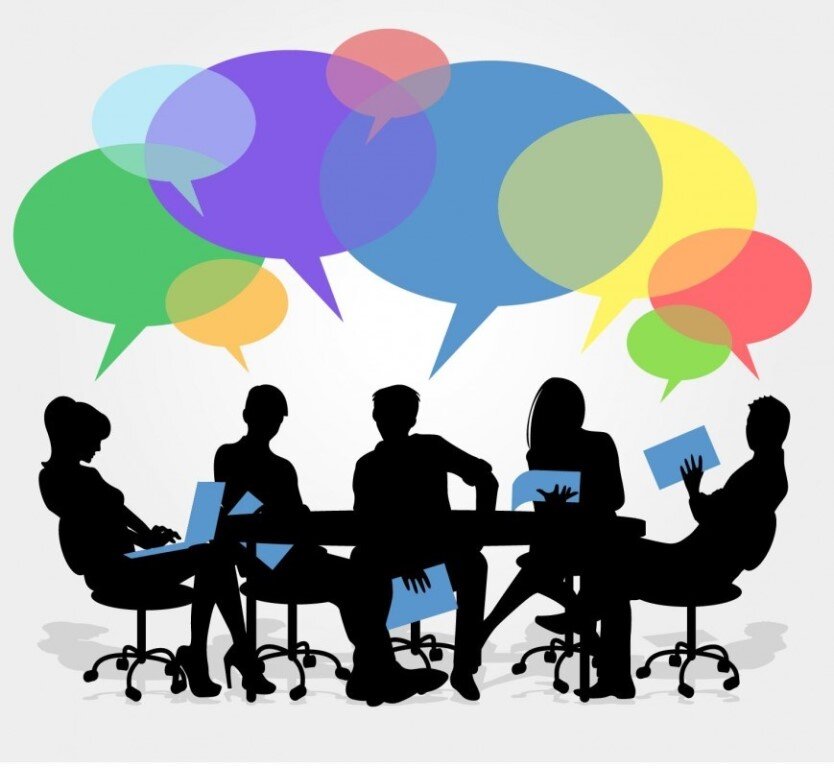 Теоретические опросы
Дискуссии
Круглые столы
Подготовка и представление 
группового творческого задания 
«Исследование социально-демографических проблем современного общества».
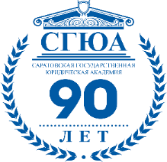 Значение дисциплины для дальнейшего обучения
Основные положения дисциплины могут быть использованы в дальнейшем при изучении следующих дисциплин:
Семейное право.
Криминология.
Проектирование социально-правовых исследований. 
А также при подготовке курсовых работ, отчётов по НИР,  квалификационных работ.
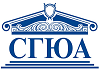 Значение дисциплины для практической работы юриста
Возможность применения социально-демографической информации как основы для принятия юридических, управленческих решений в конкретных практических ситуациях, в сфере социальной политики; 
Умение анализировать демографическую ситуацию, перспективы её развития и использовать данные анализа в спорных ситуациях;  
Навыки соотнесения законодательных мер в сфере демографической политики и развития демографической ситуации в стране, регионе; 
Использование знания инструментов                                                          правового регулирования                                                      демографических процессов при                                                  решении ряда социально-правовых                                       проблем.
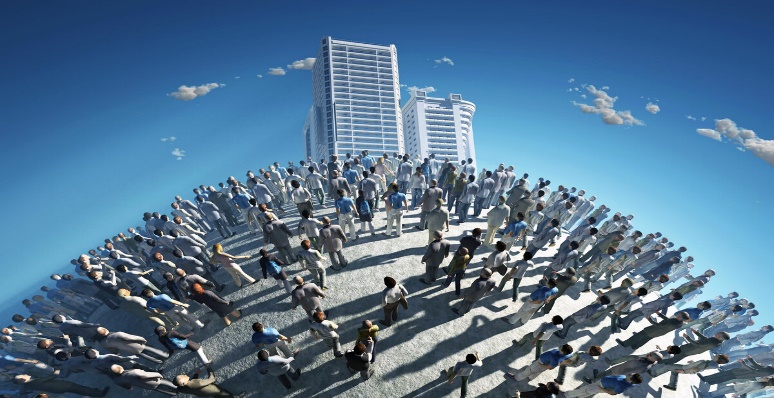 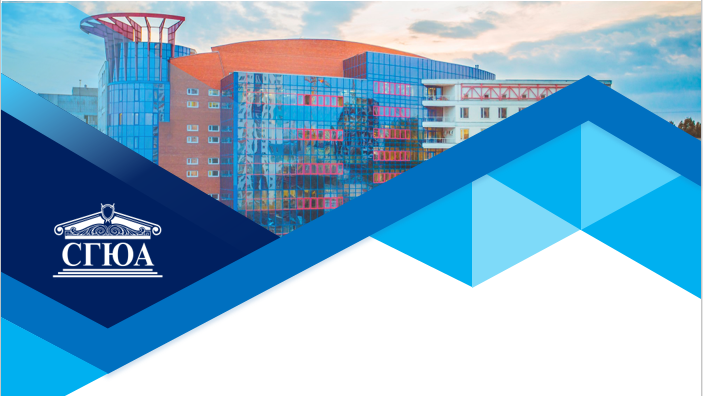 СПАСИБО ЗА ВНИМАНИЕ!